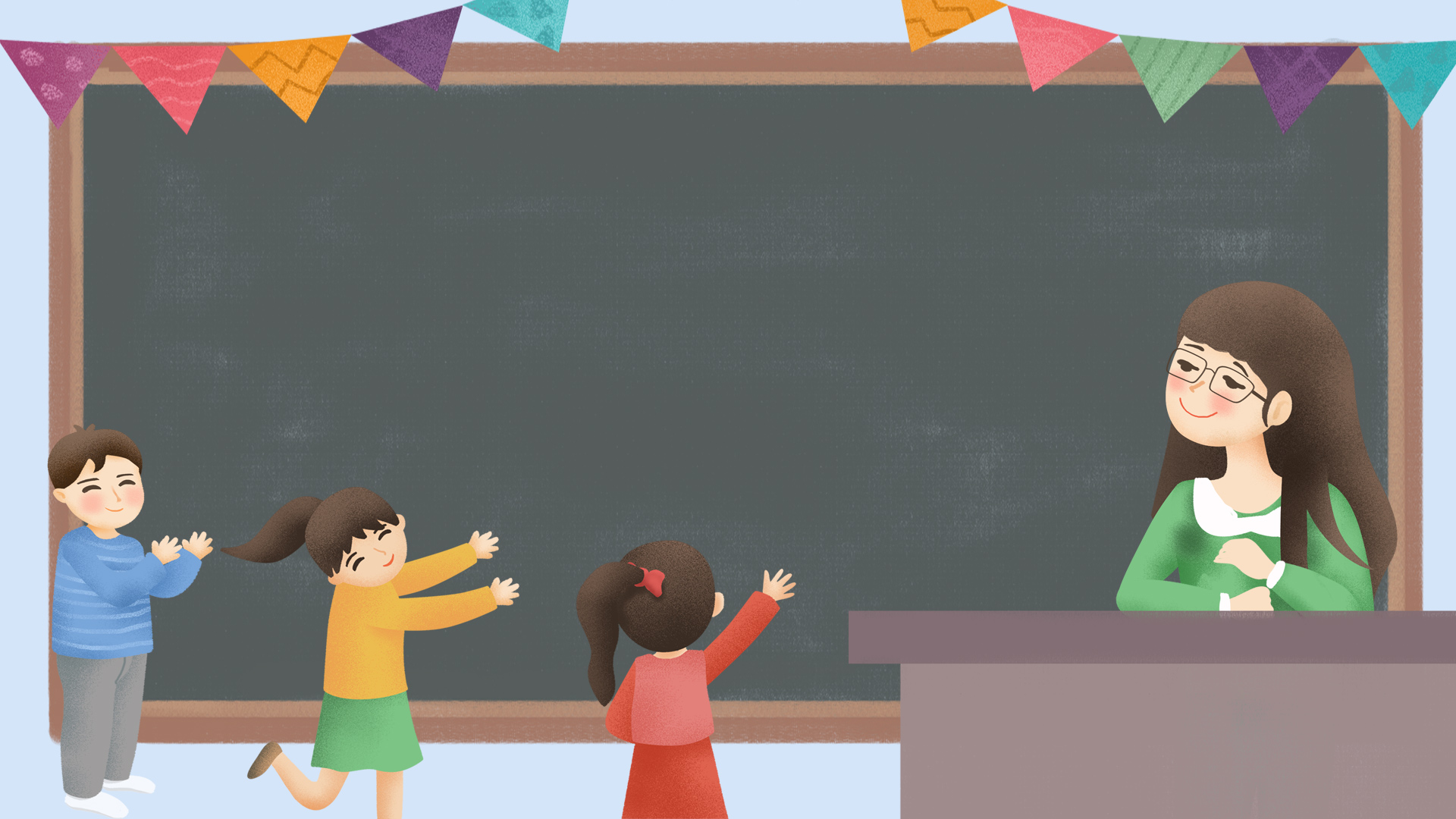 Thứ……ngày……tháng…..năm 2022
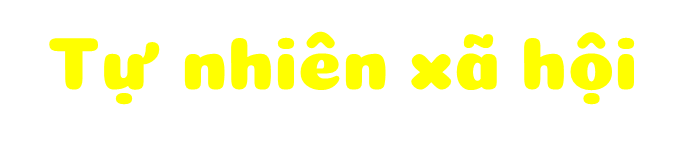 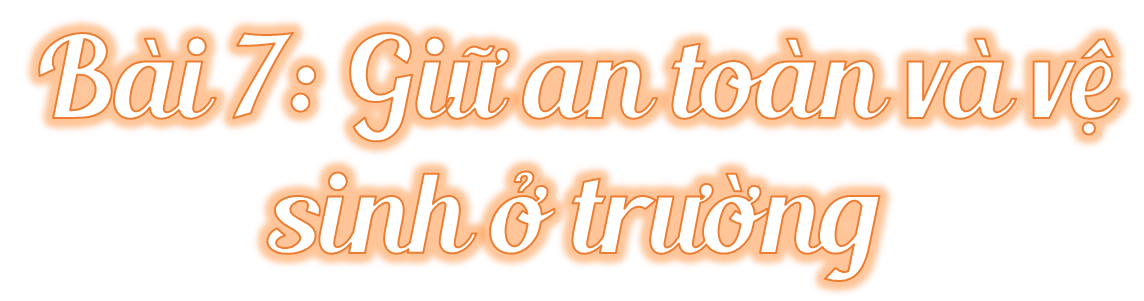 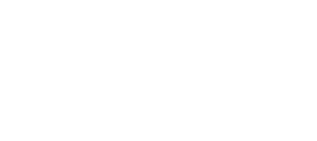 1. Quan sát tranh và thảo luận trả lời các câu hỏi:
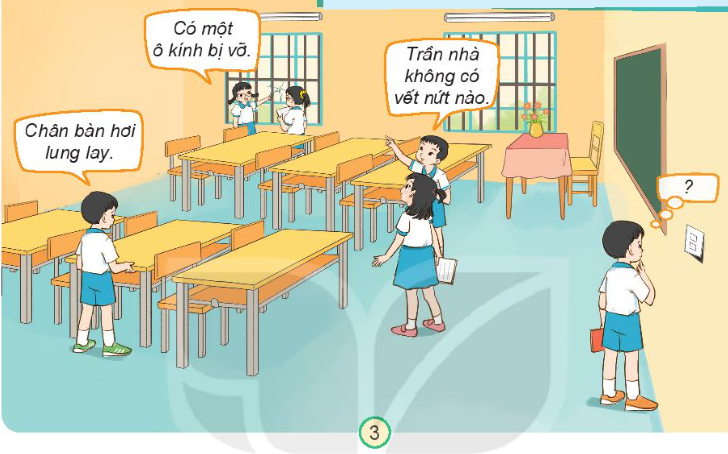 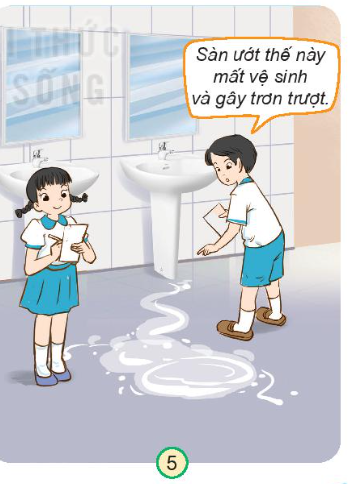 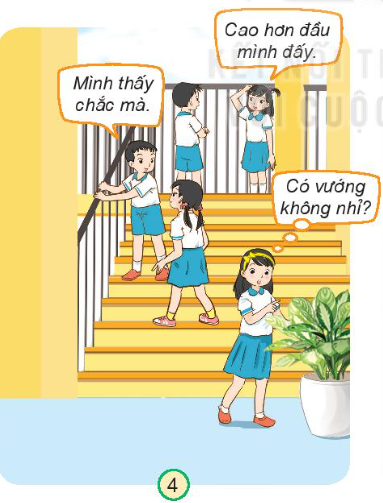 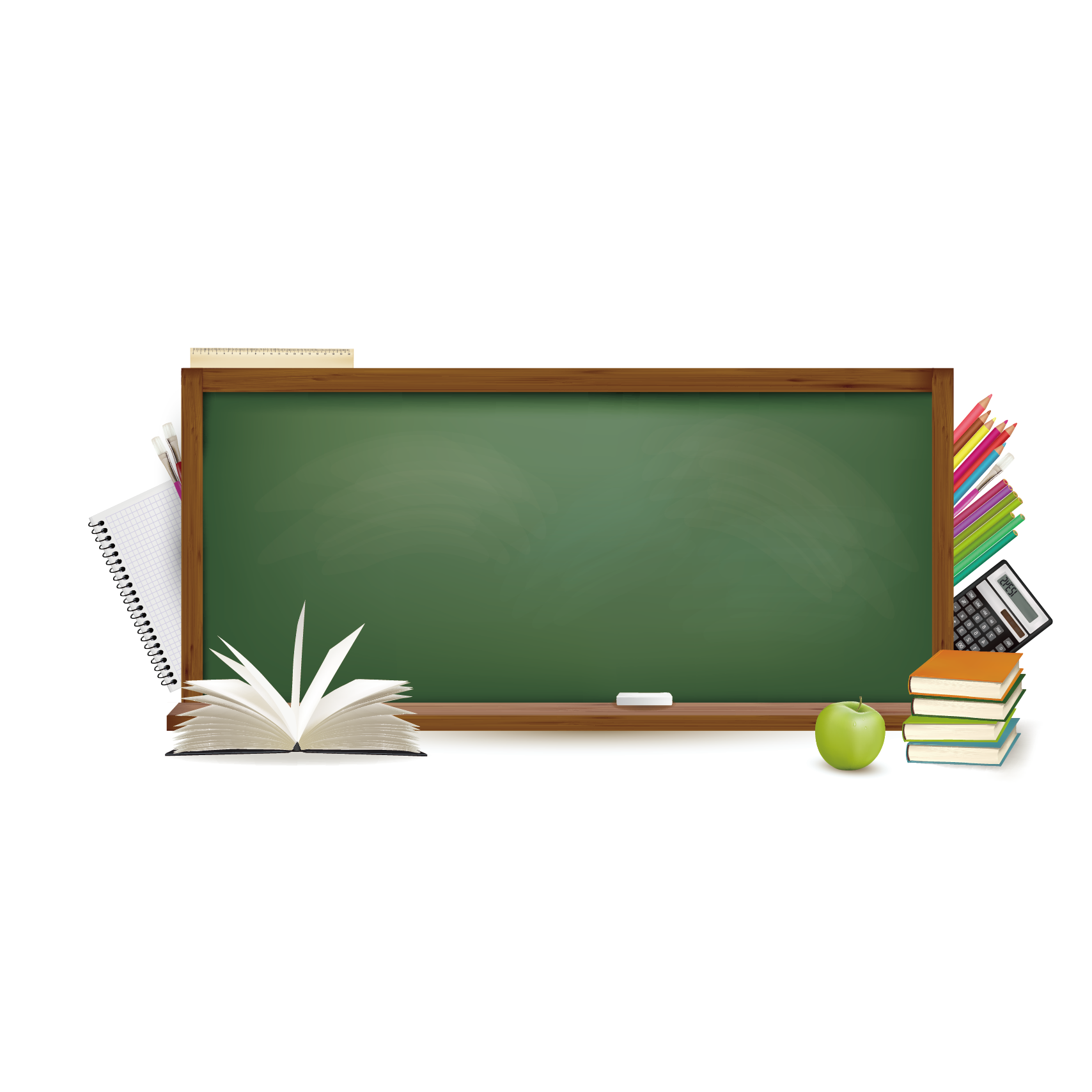 2. Vận dụng
Luật chơi: Các câu hỏi là những bức tranh về hình ảnh ở trường học. Em hãy nhận biết nhanh những địa điểm nào chưa an toàn trong trường học nhé!
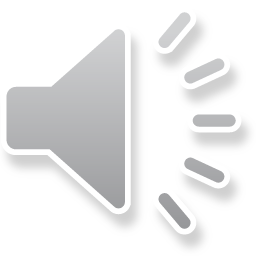 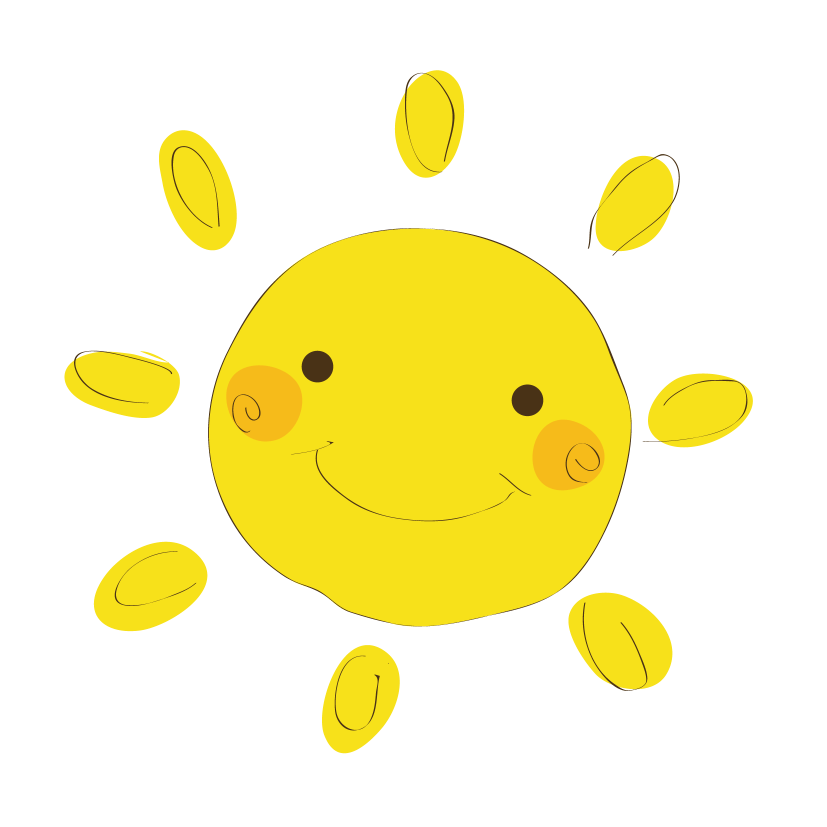 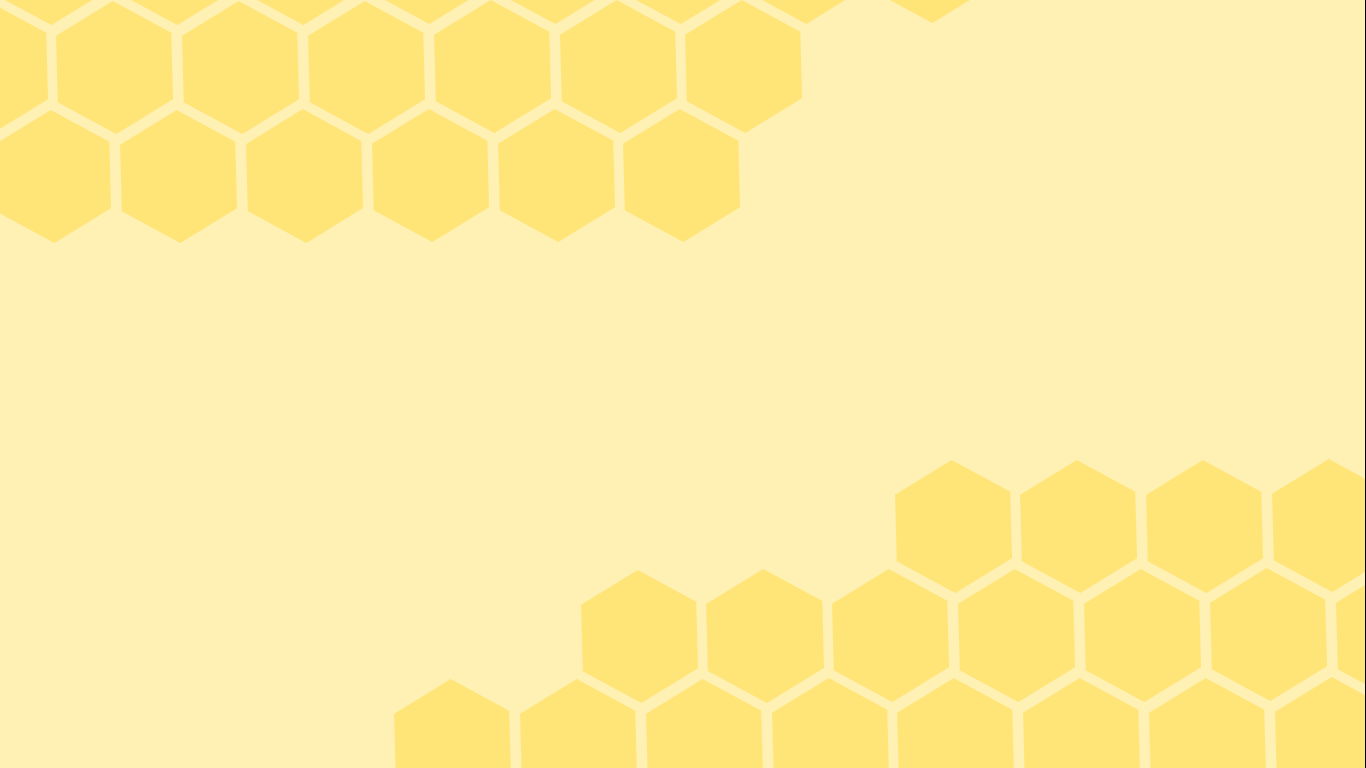 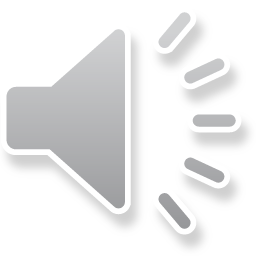 Chú ong chăm chỉ
Chú ong chăm chỉ
Ghi chú: Click vào ô số => hiện câu hỏi.
Hoàn thành
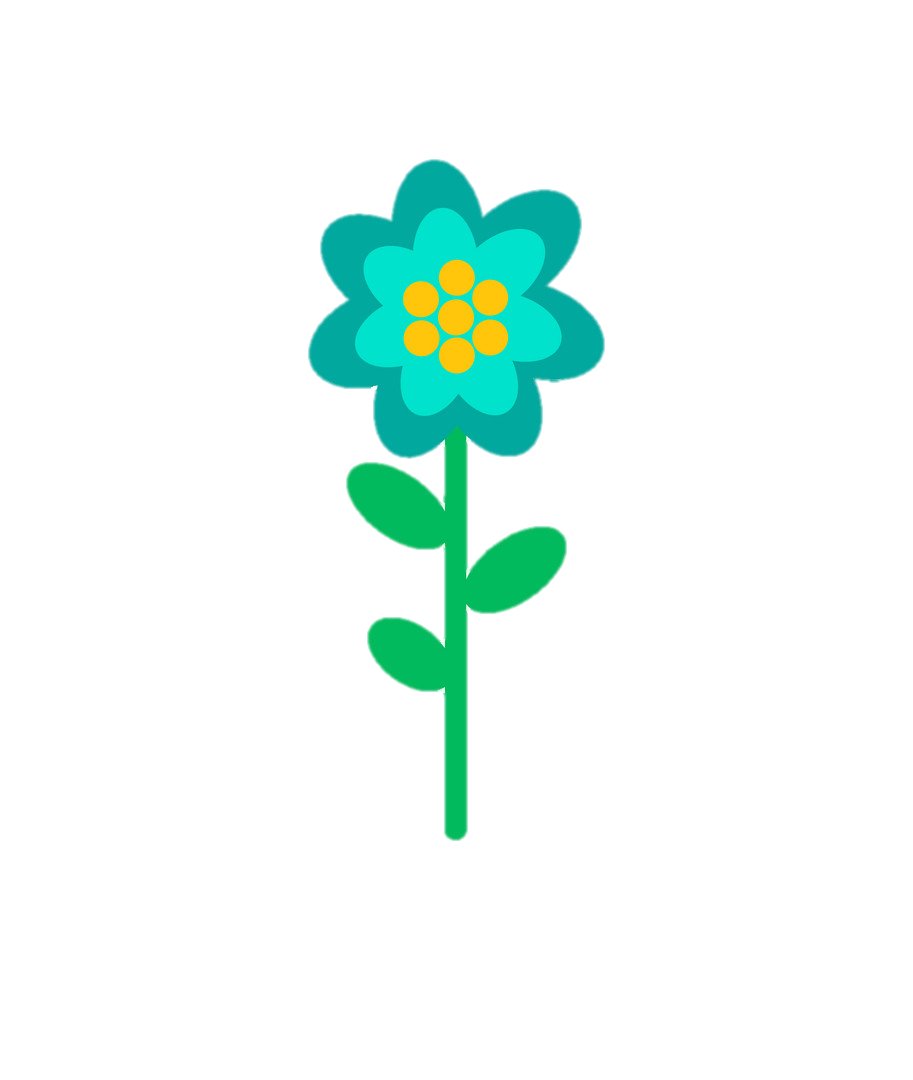 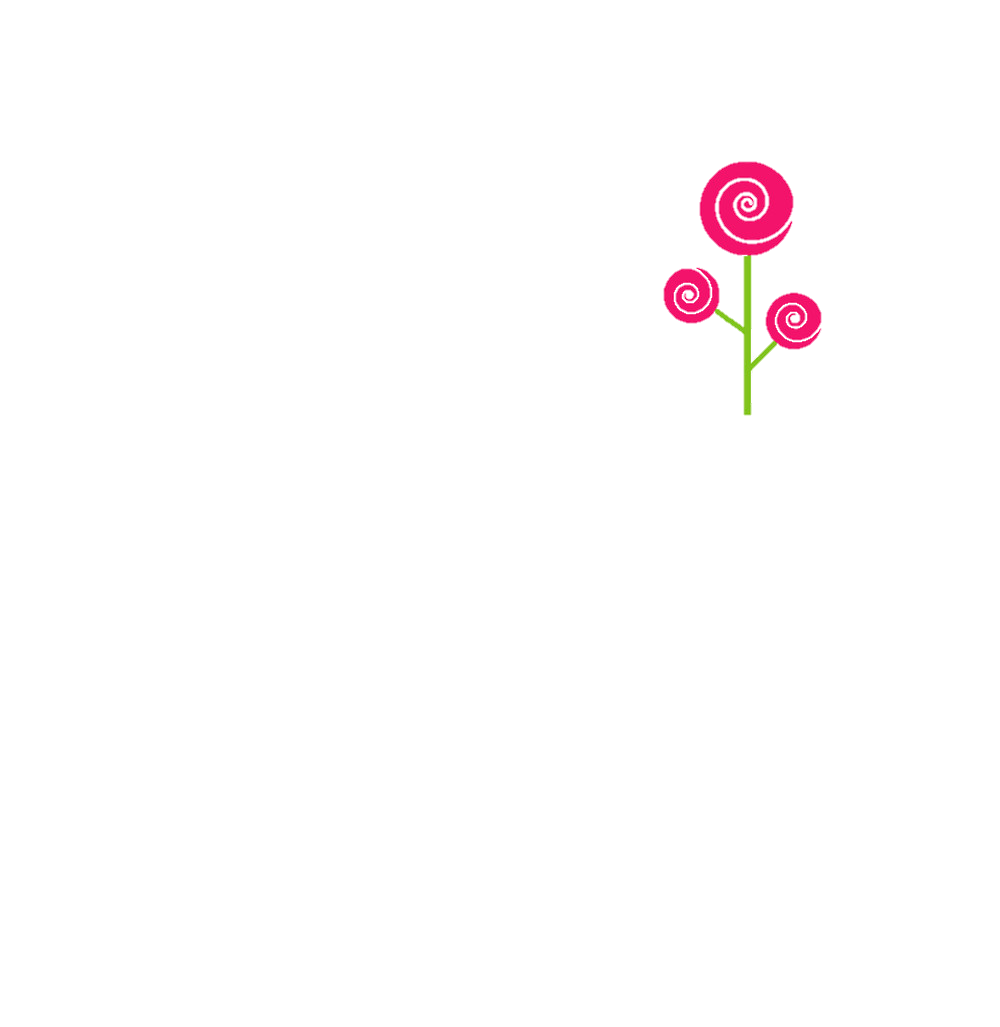 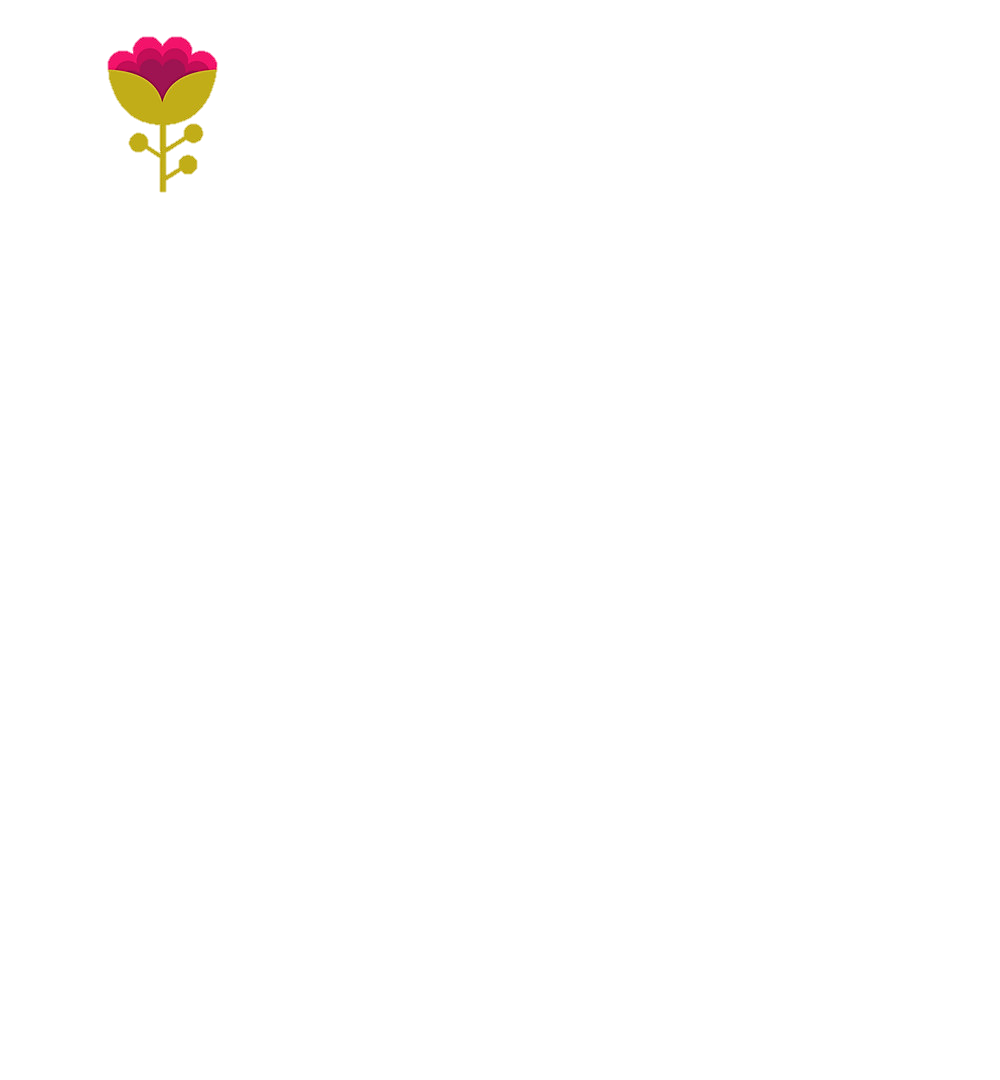 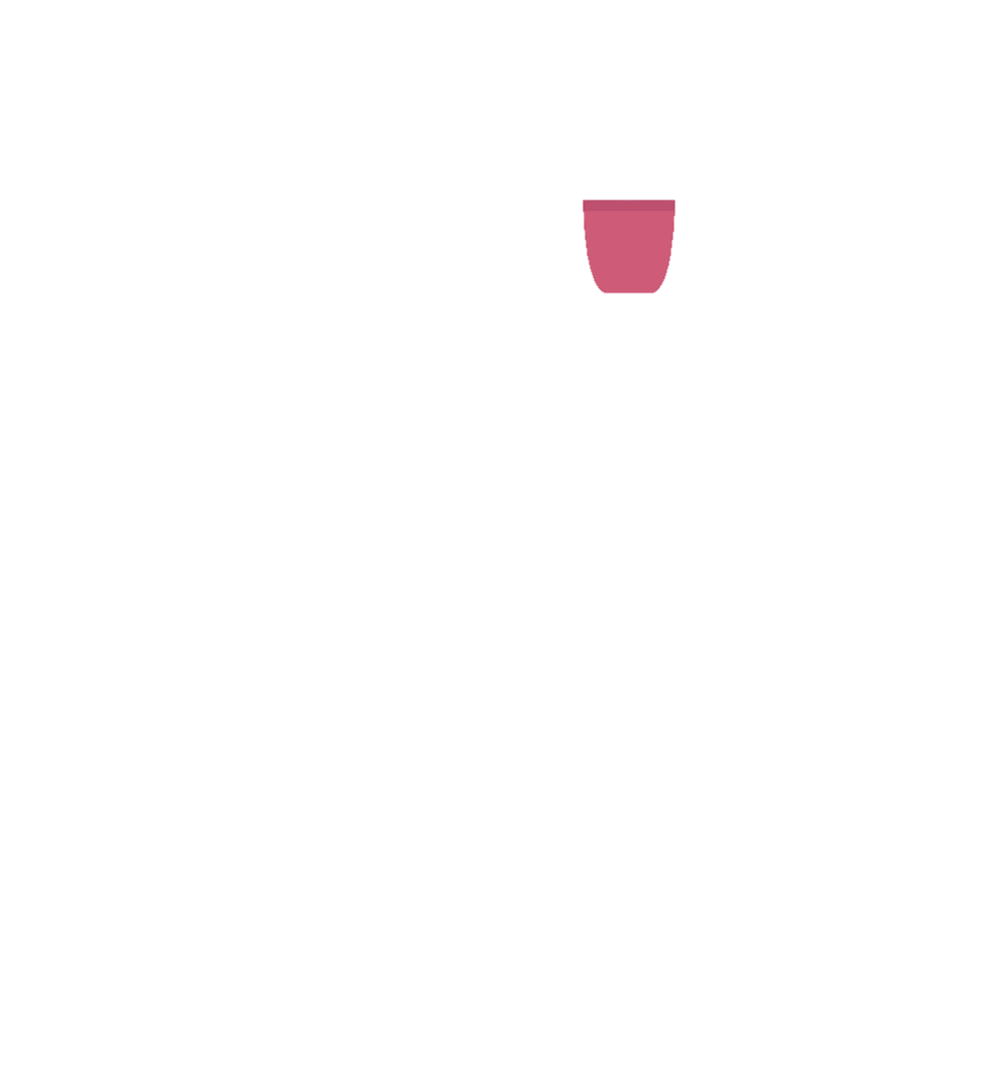 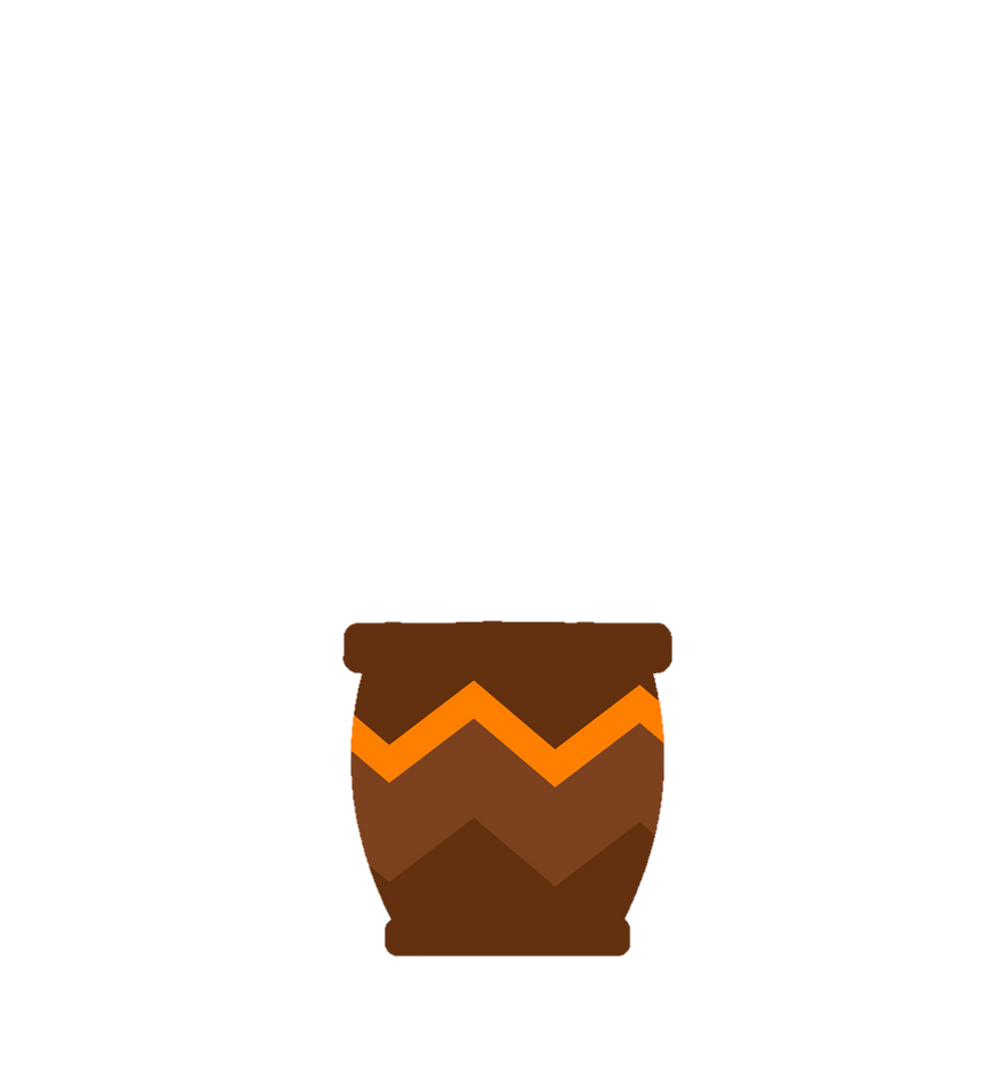 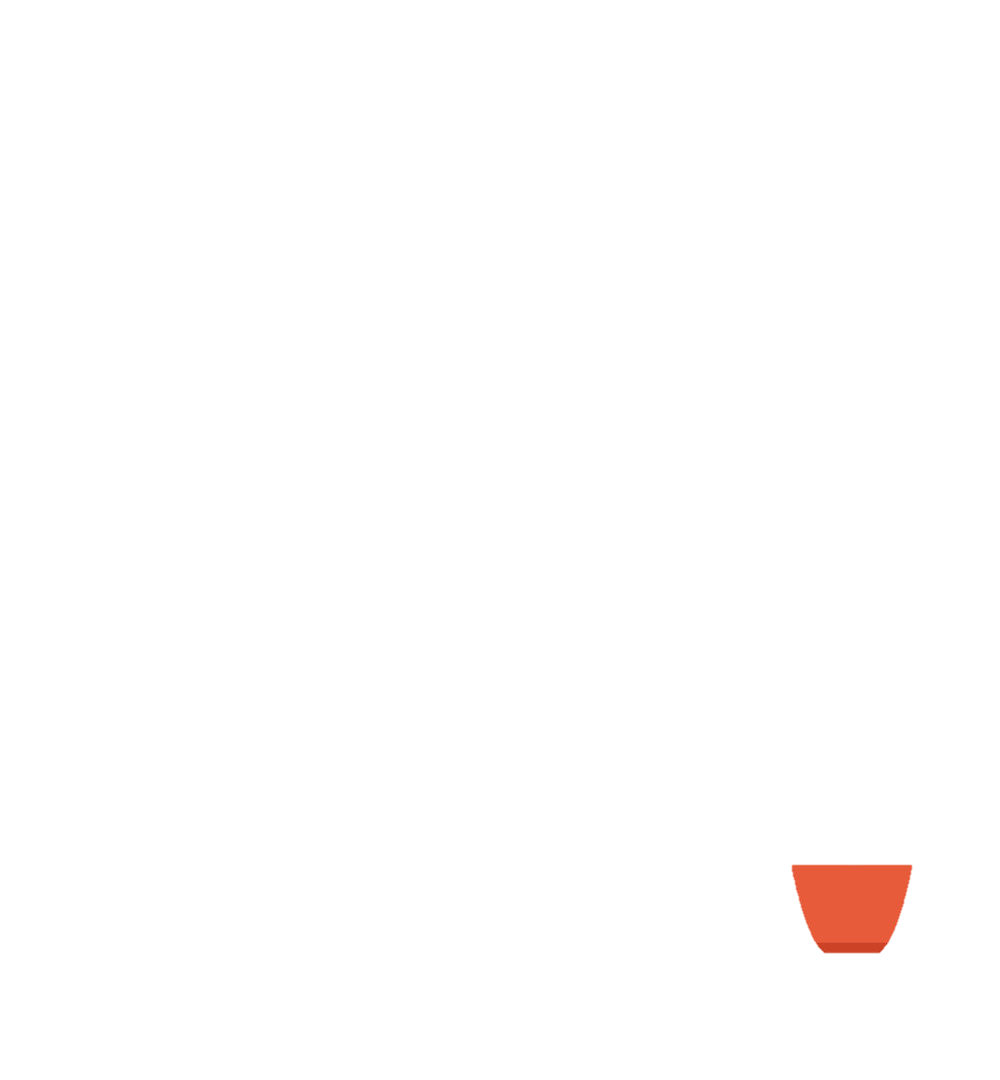 Ghi chú: Click vào ô số => hiện câu hỏi.
1
2
3
[Speaker Notes: Ghi chú: Click vào ô số => hiện câu hỏi.
Ghi chú: Click vào ô số => hiện câu hỏi.]
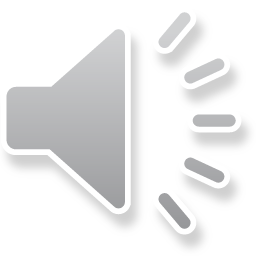 1
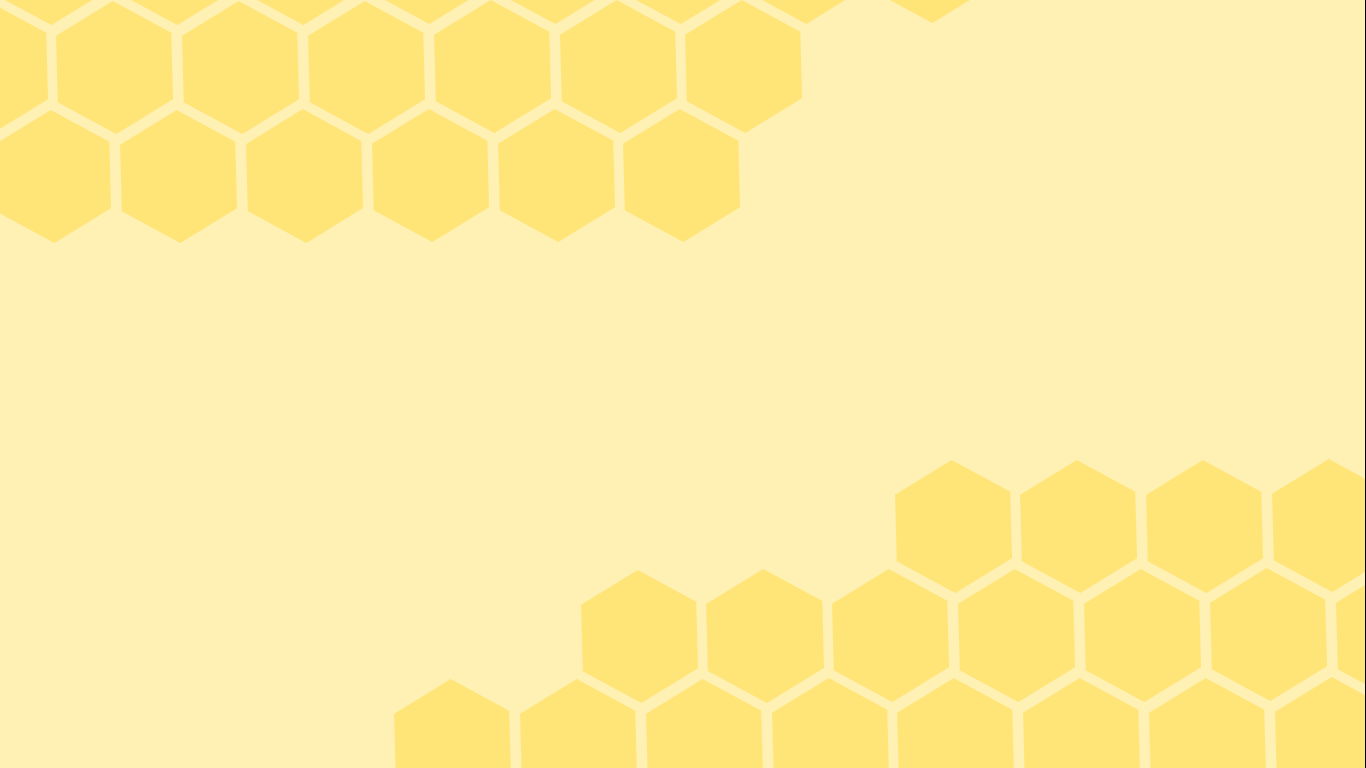 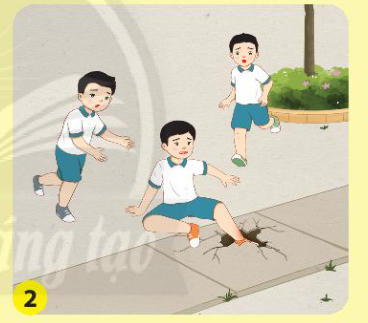 Địa điểm không an toàn dễ gây bị thương cho các em học sinh.
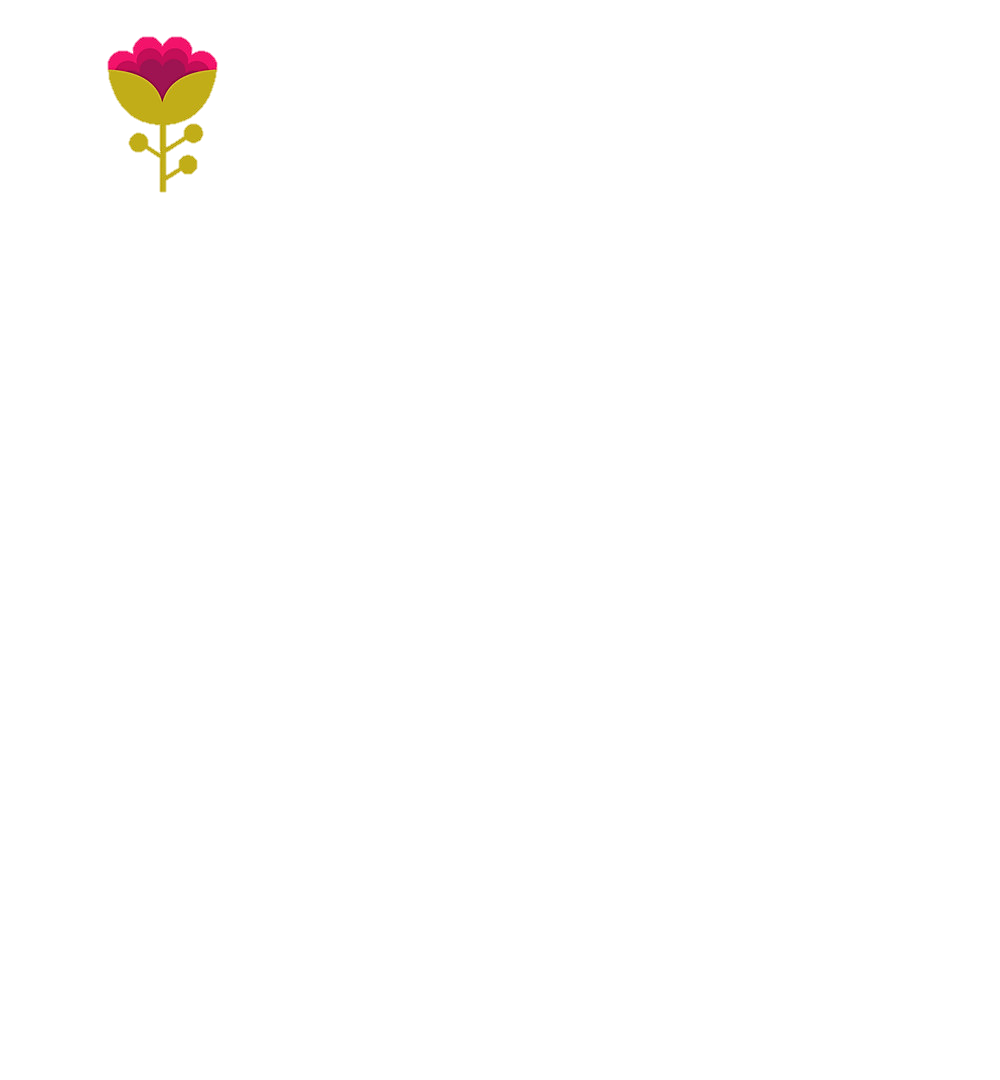 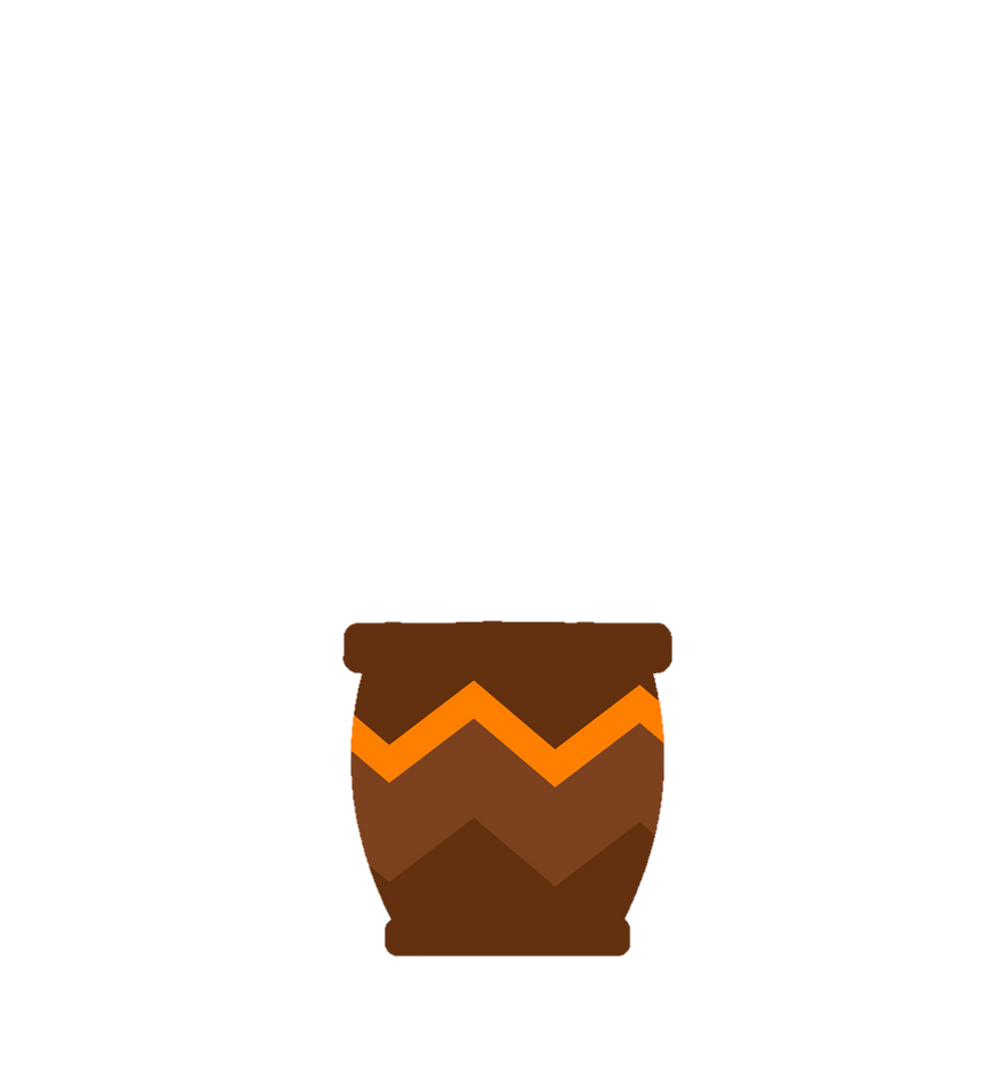 Ghi chú: HS trả lời xong click Trở về
Trở về
1
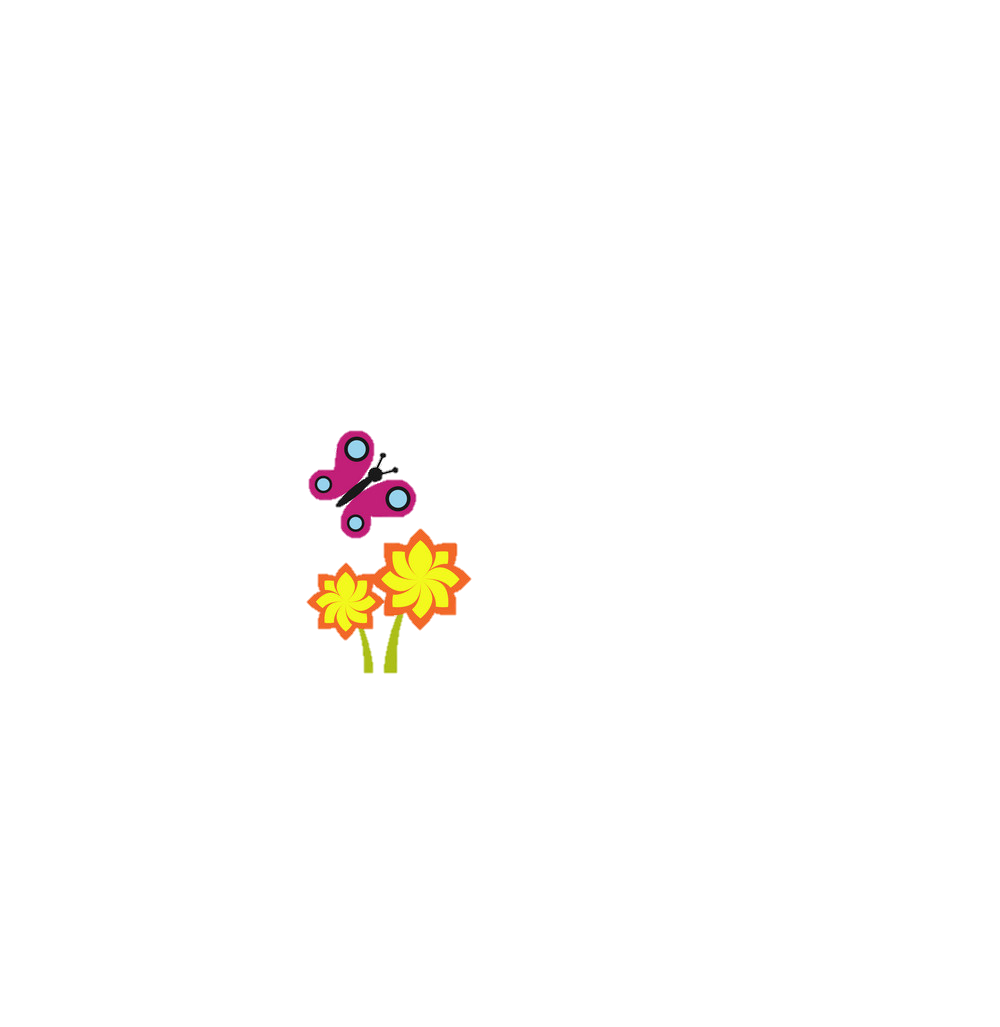 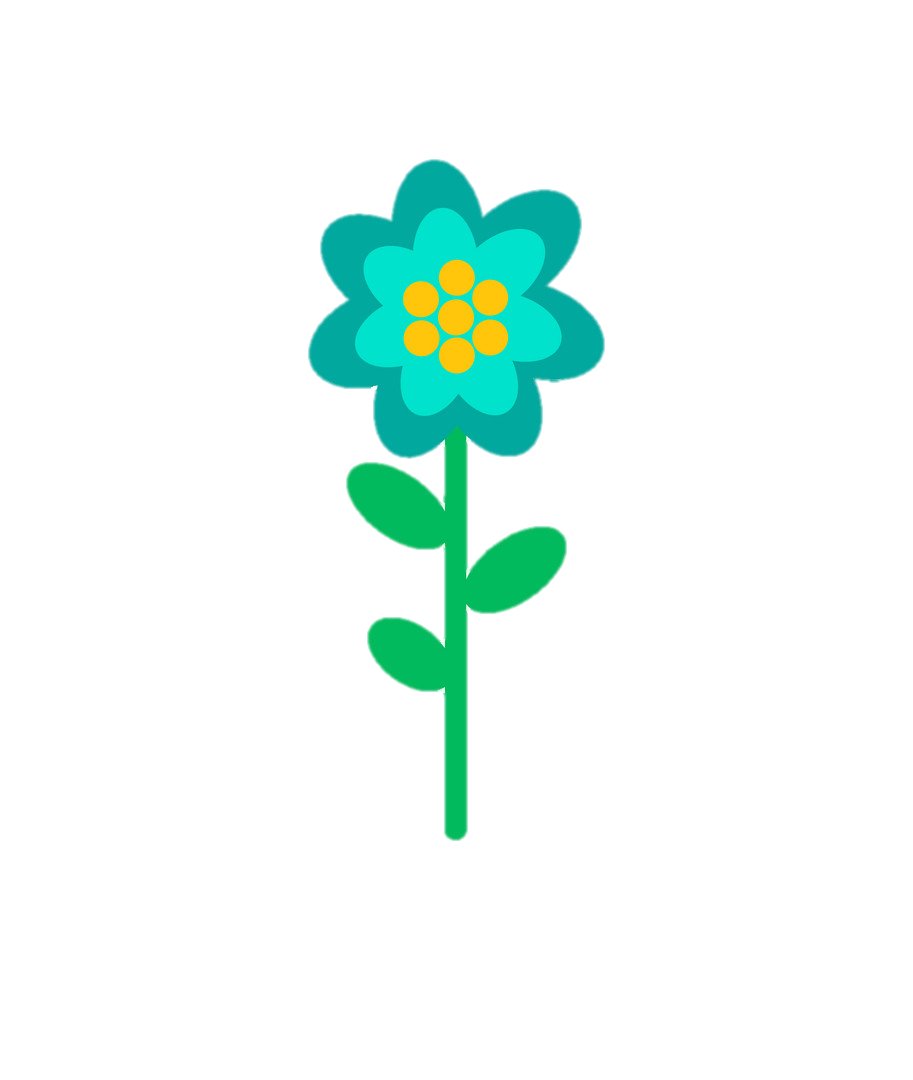 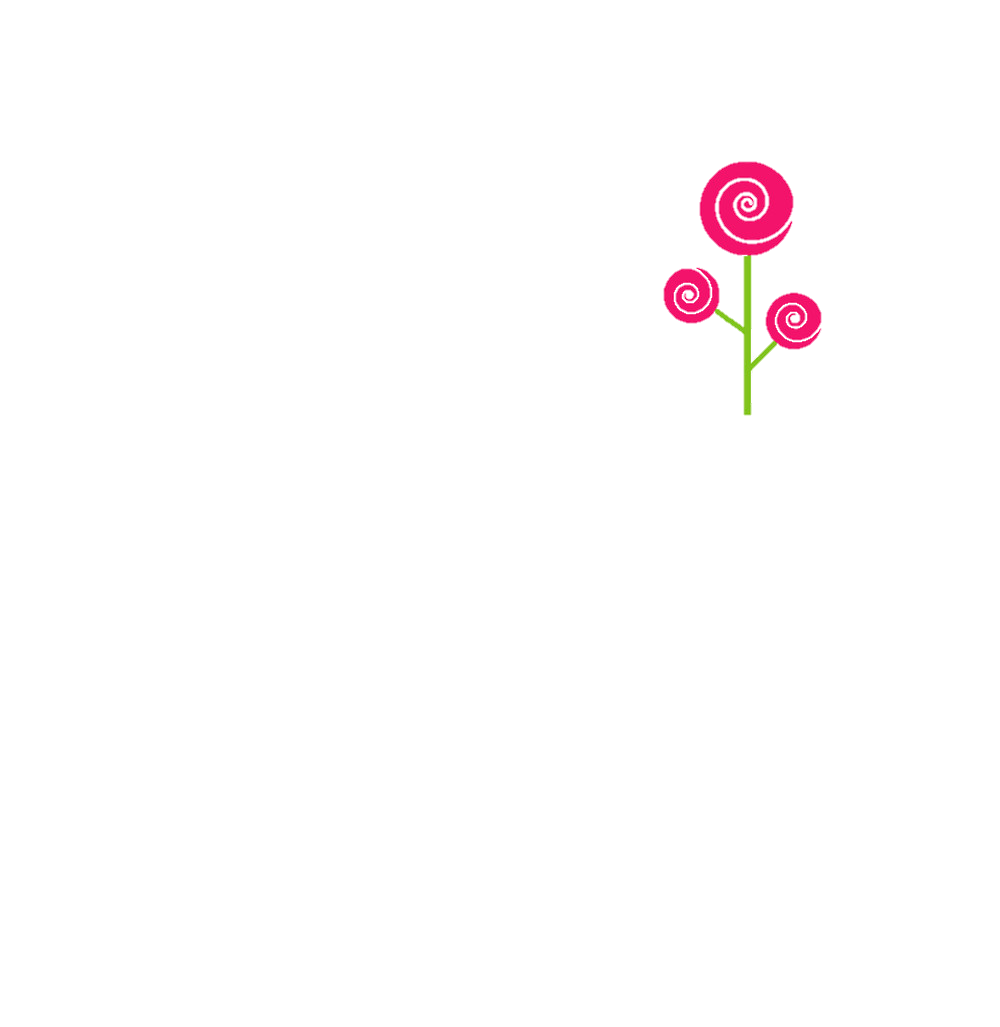 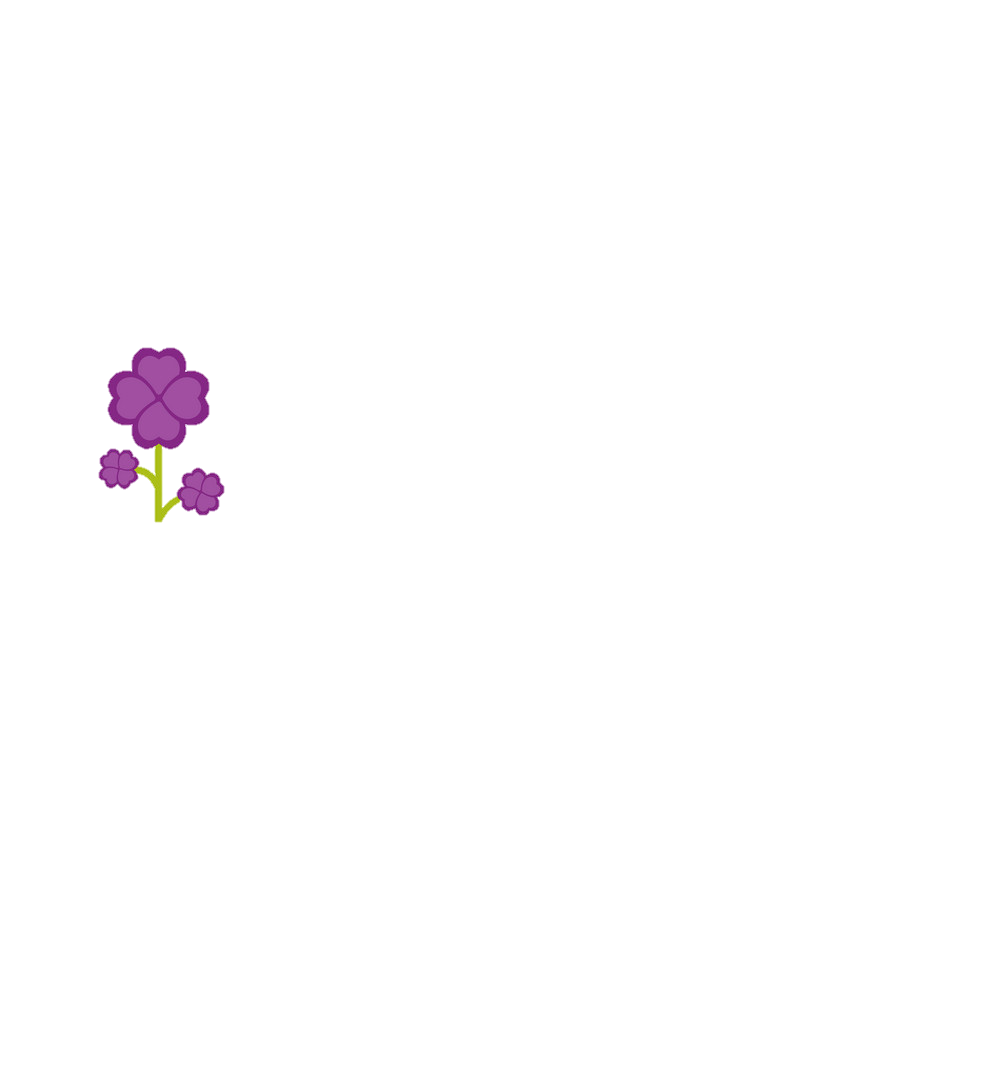 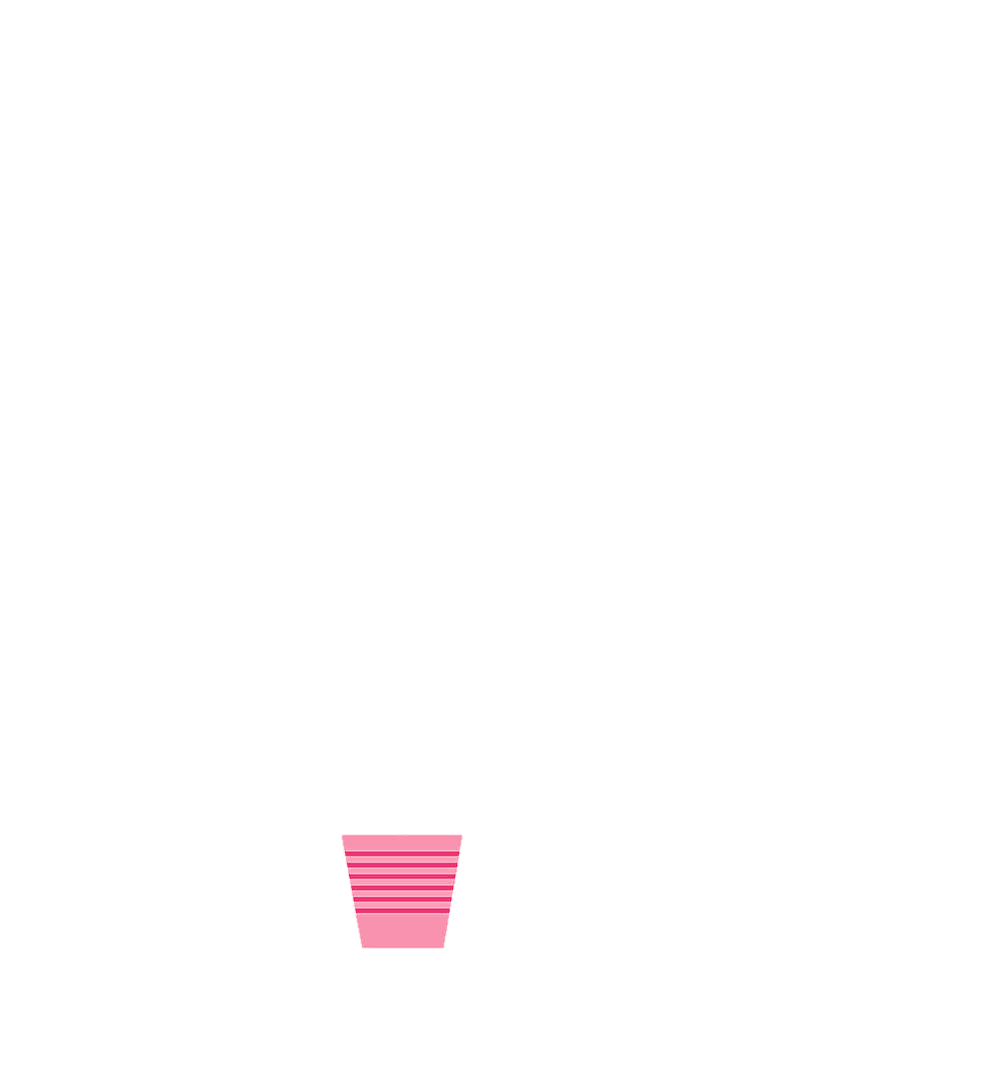 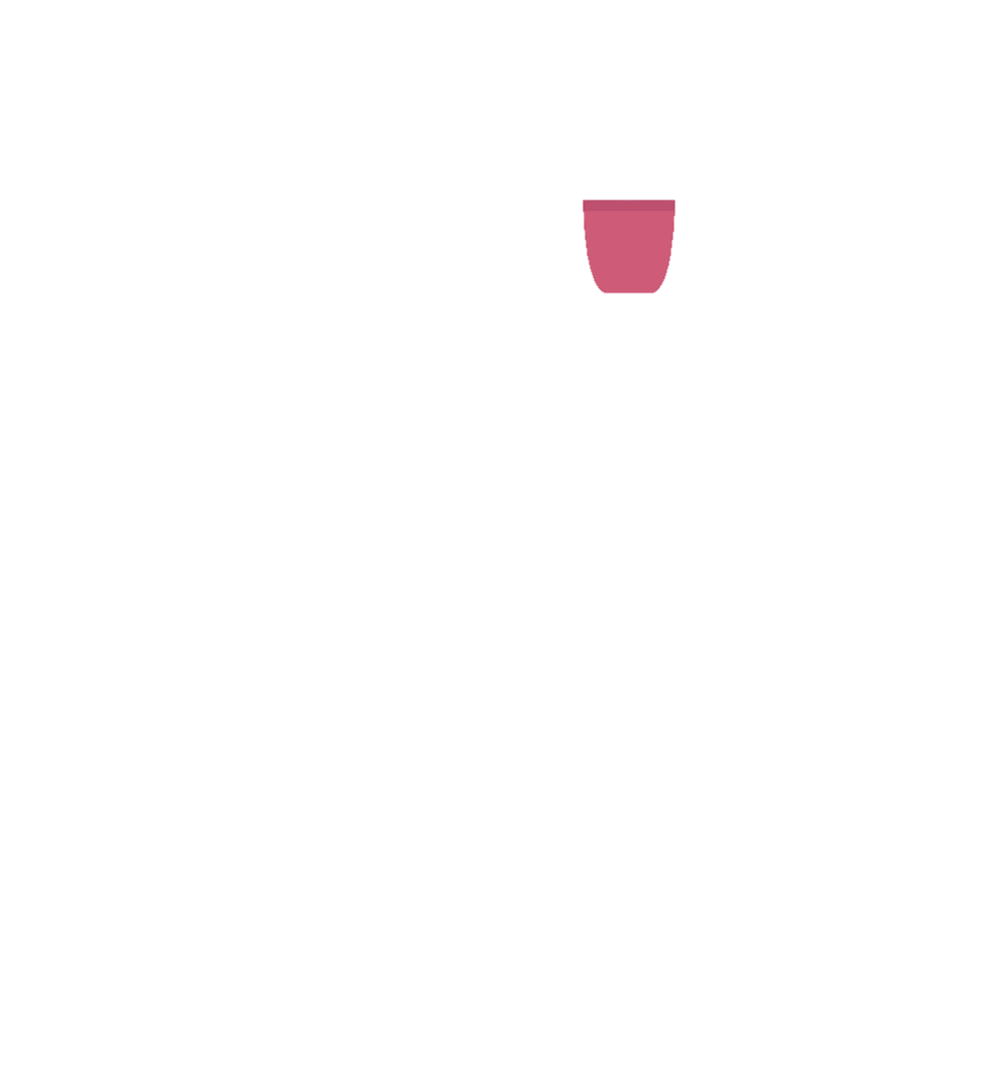 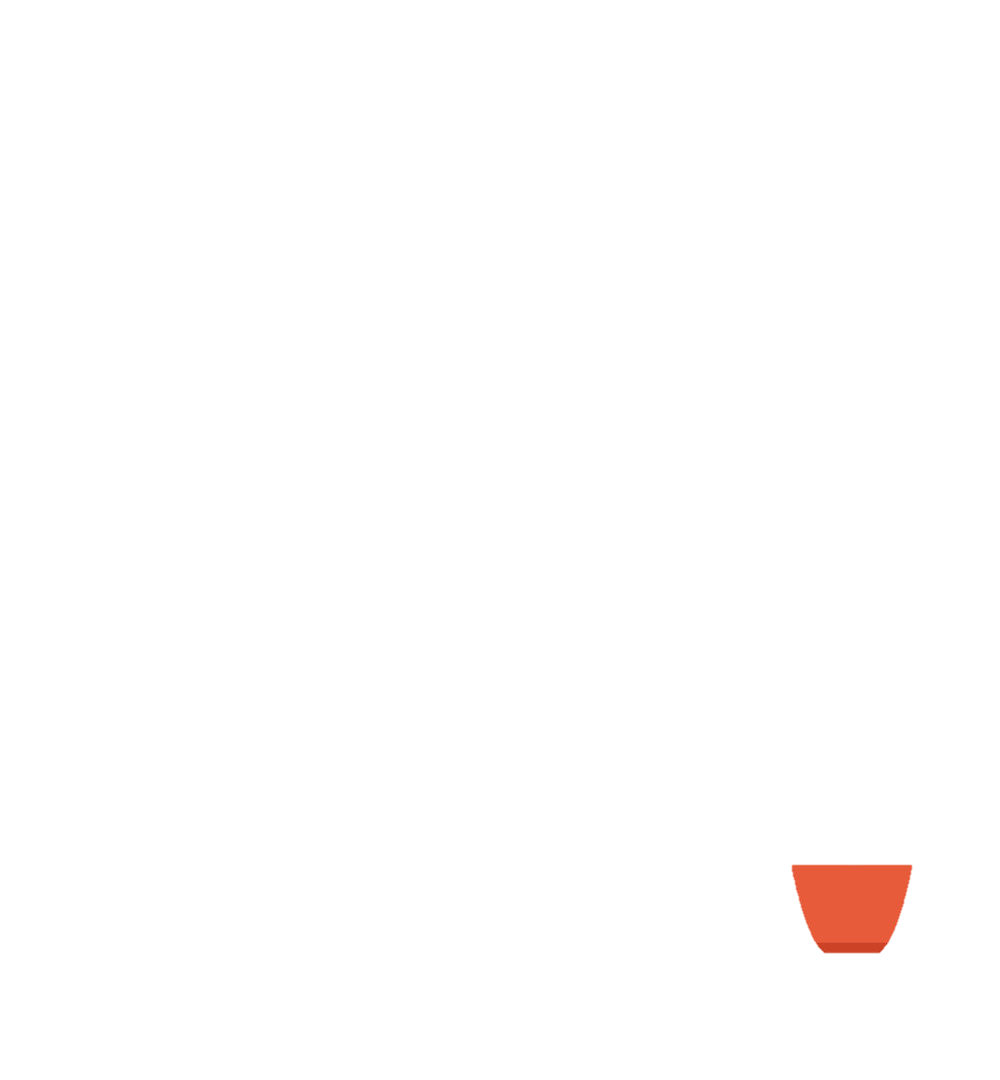 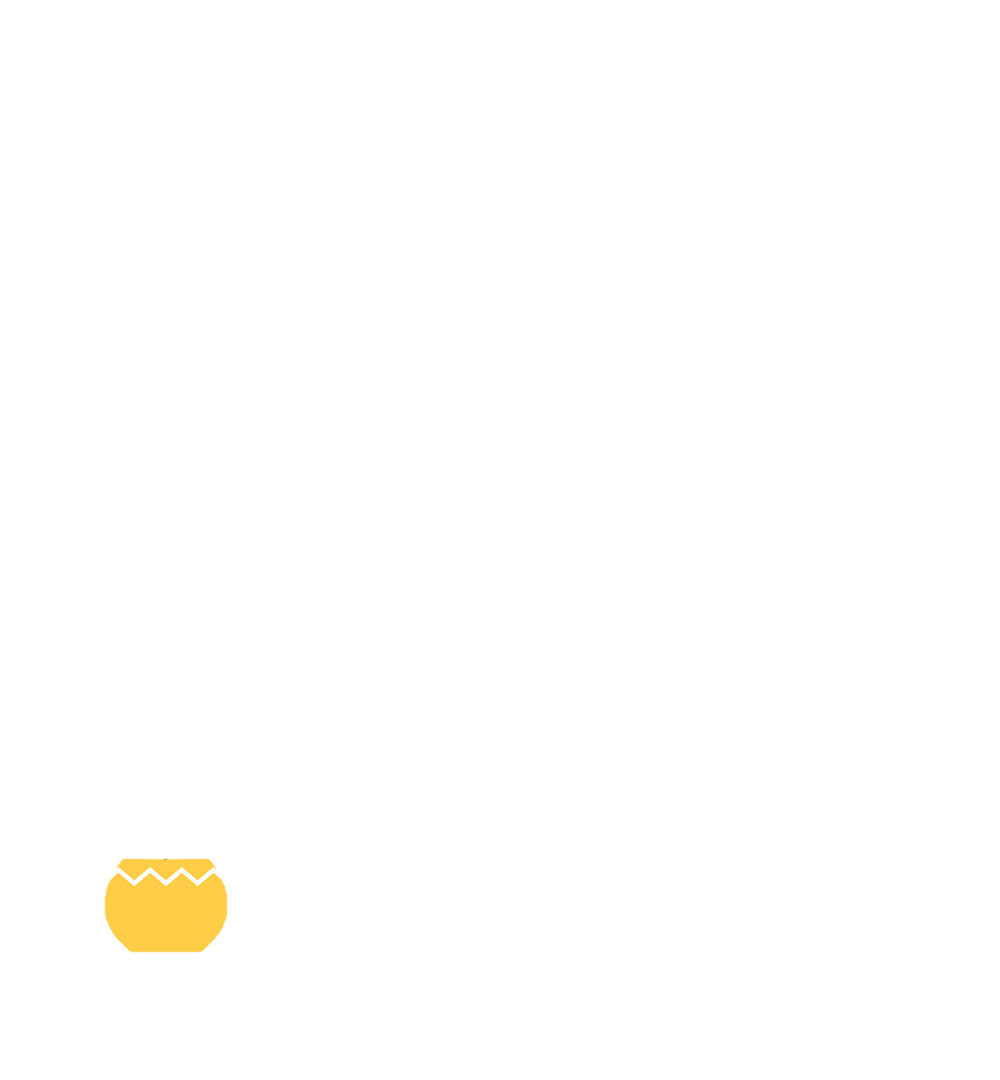 2
3
4
5